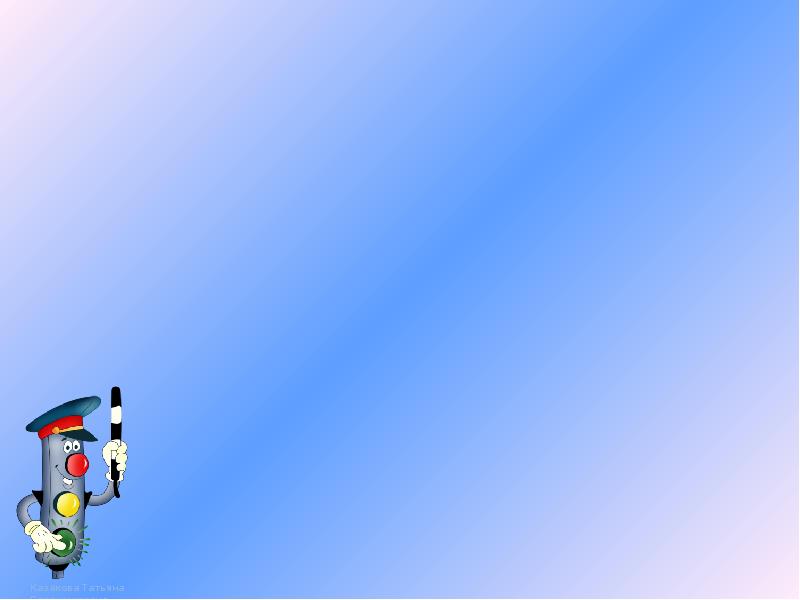 Знакомим дошкольников               с миром профессий.
«Профессия  - инспектор ГИБДД»
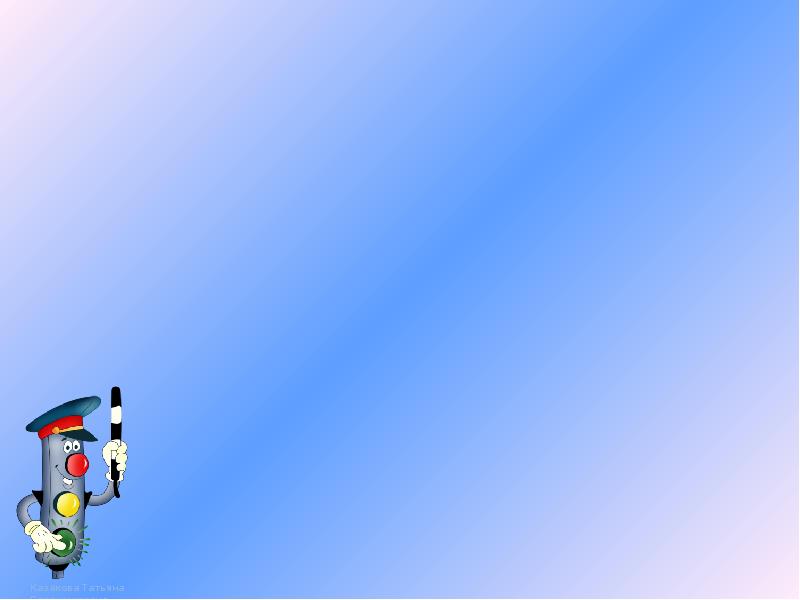 Инспектор ГИБДД управляет дорожным движением, следит за соблюдением ПДД водителями, пешеходами и пассажирами, обеспечивает безопасность на проезжей части дороги на спецмашине.
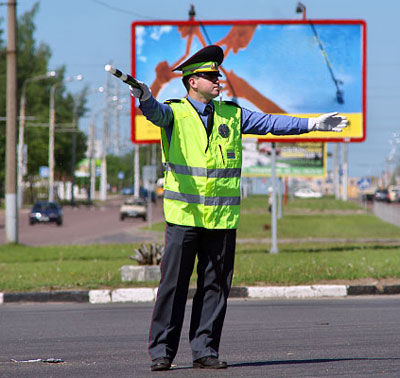 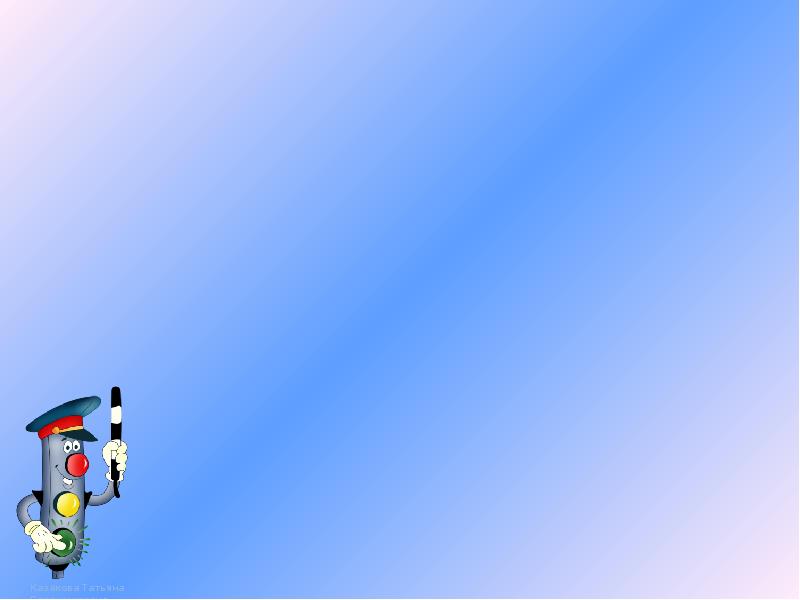 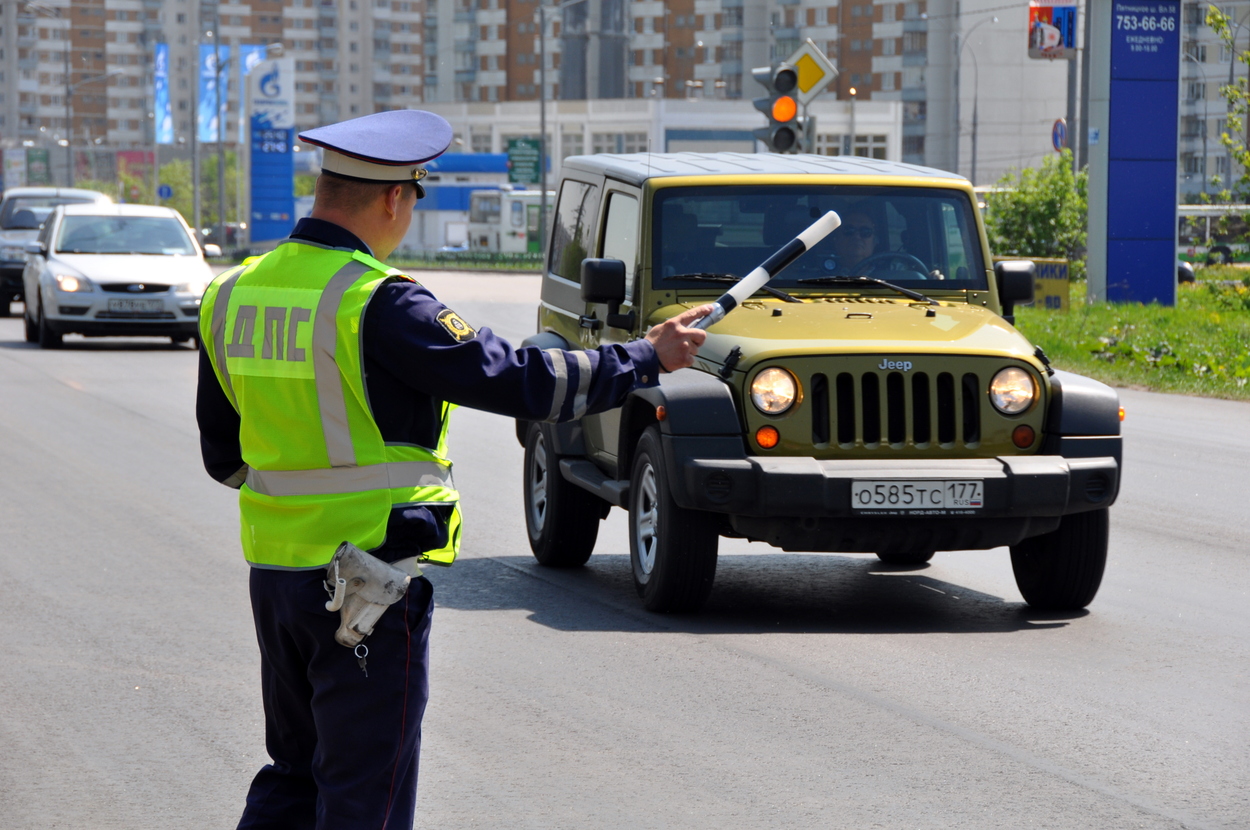 Основная задача инспектора ГИБДД: обеспечить соблюдение всеми участниками дорожного движения — автомобилистами и пешеходами - правил дорожного движения с целью  предотвращения дорожно-транспортных происшествий
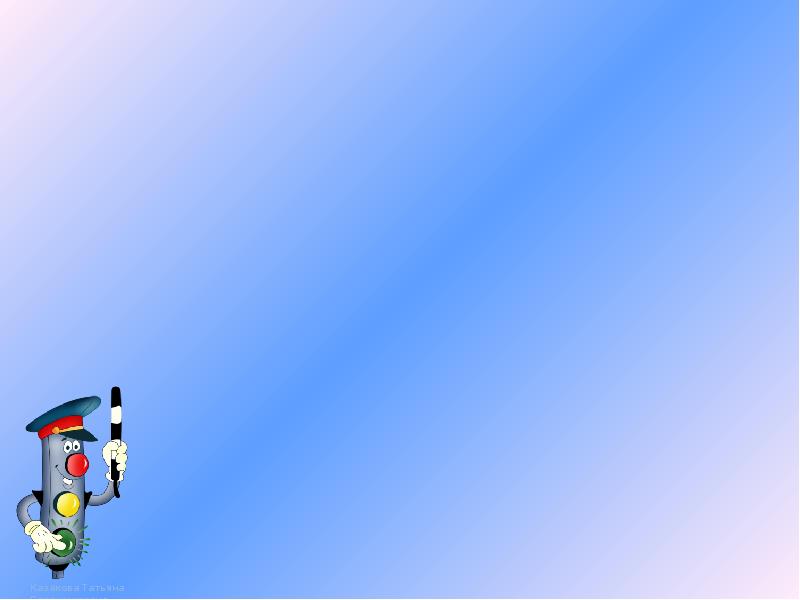 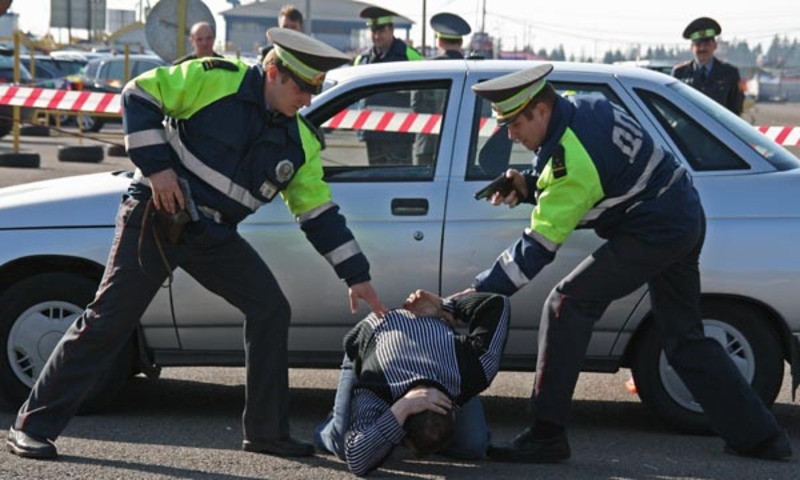 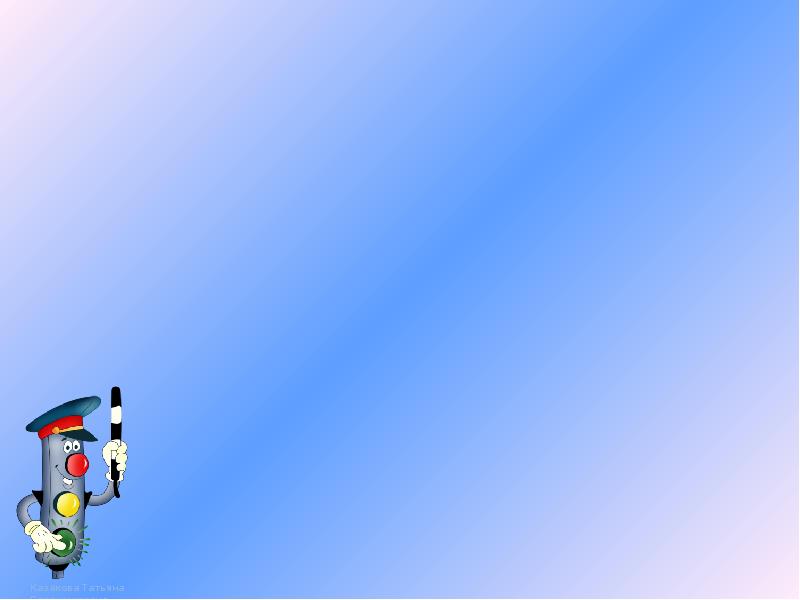 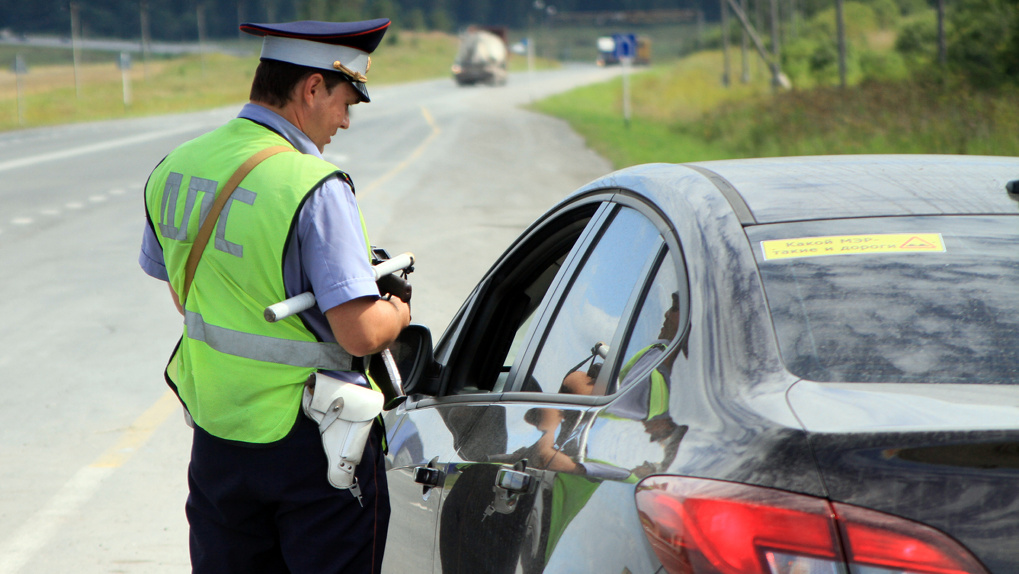 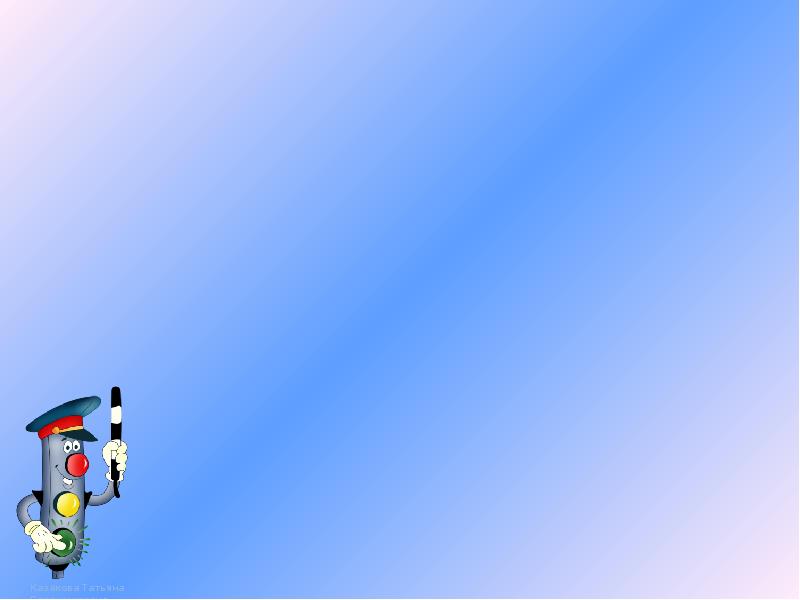 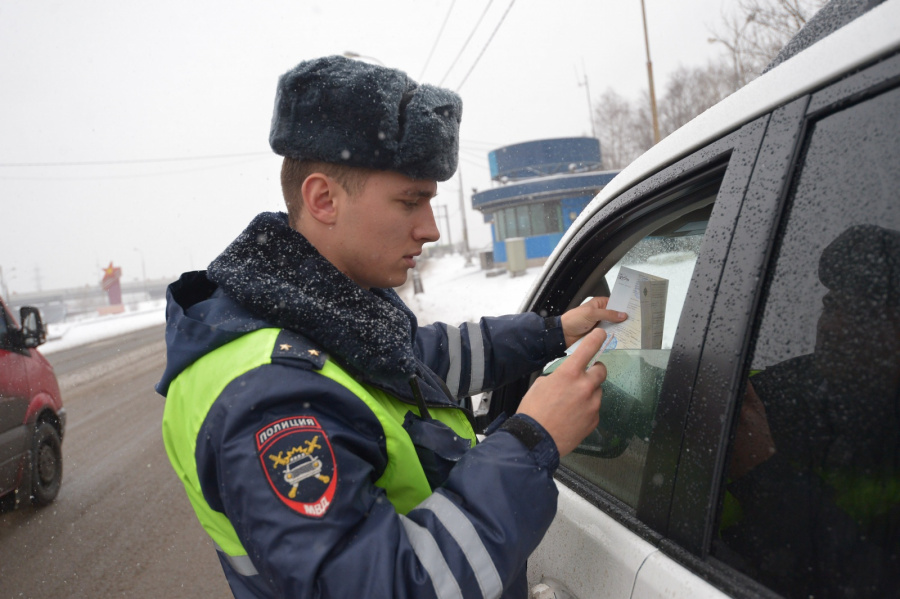 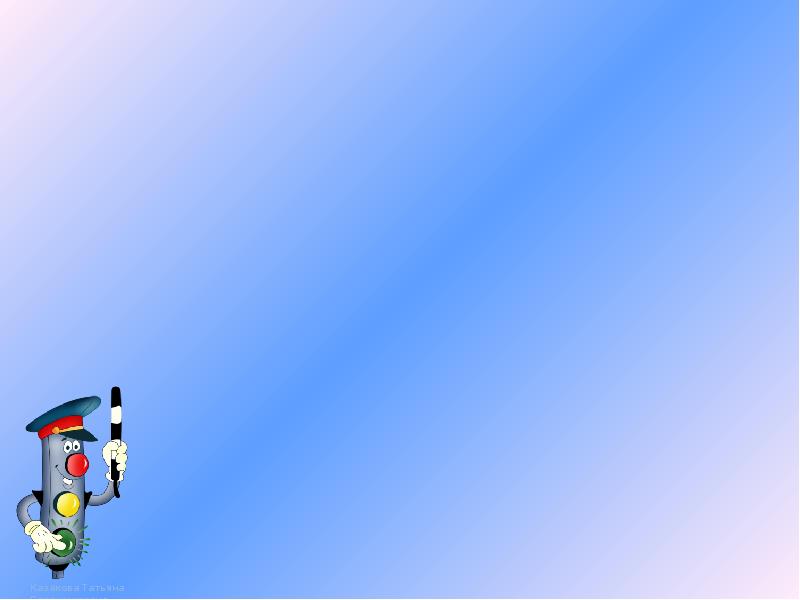 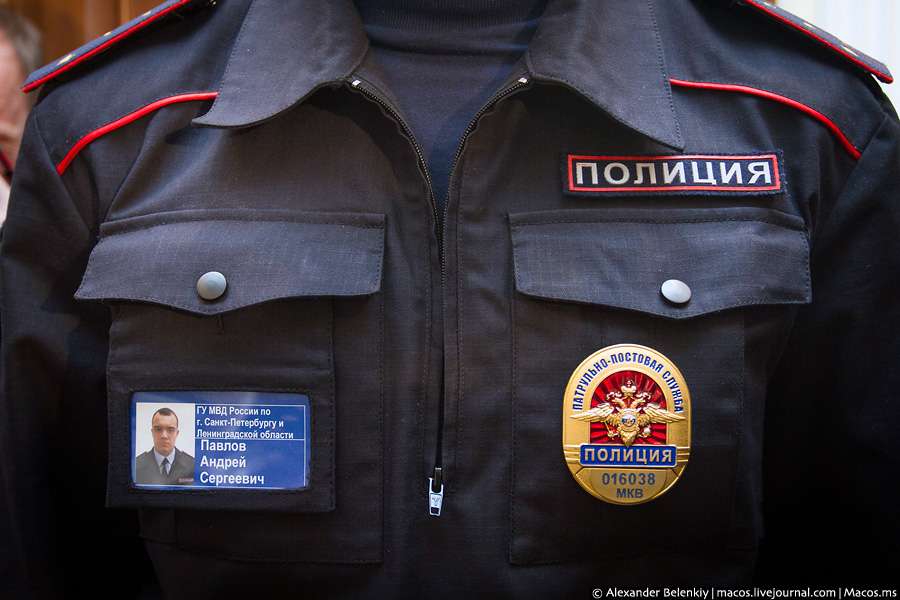 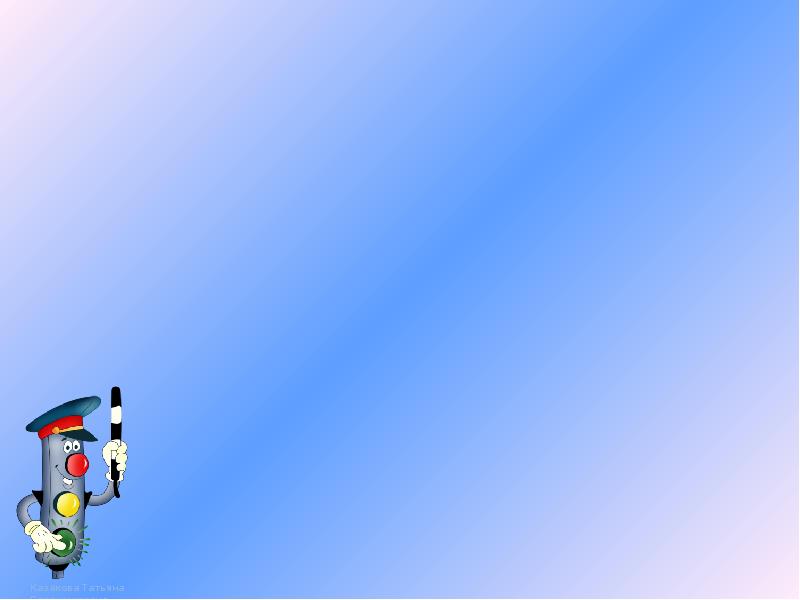 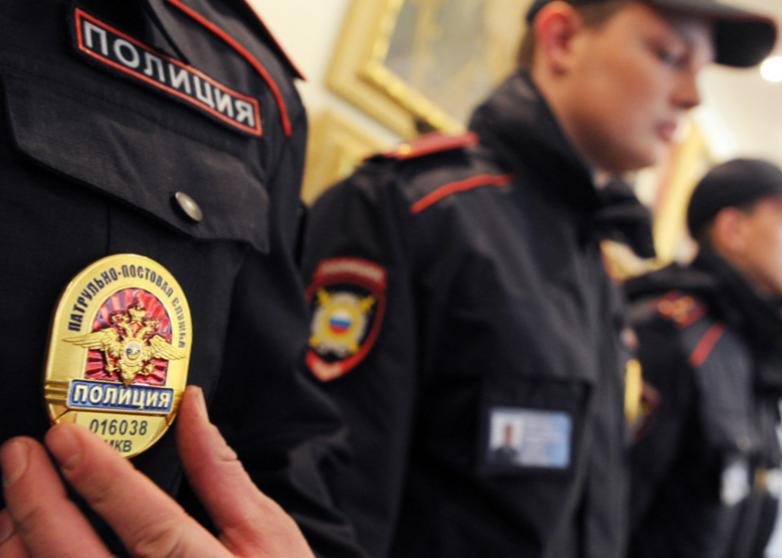 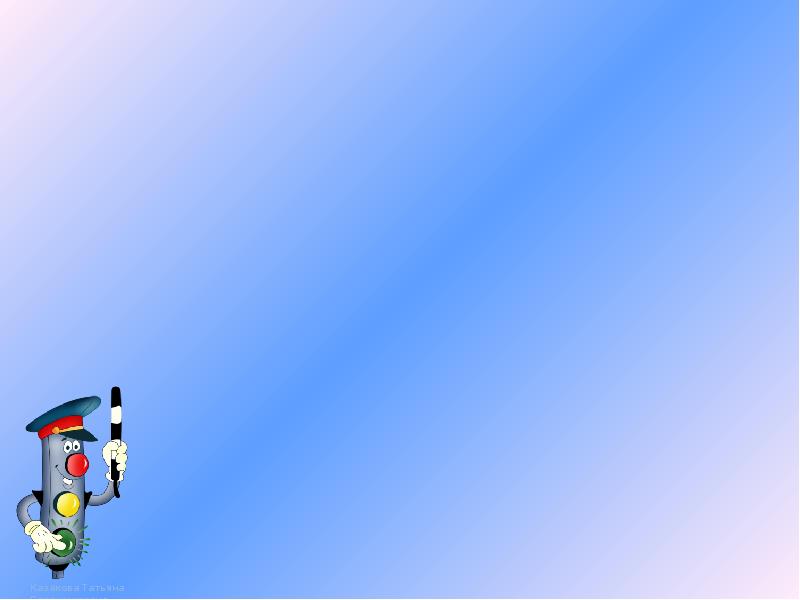 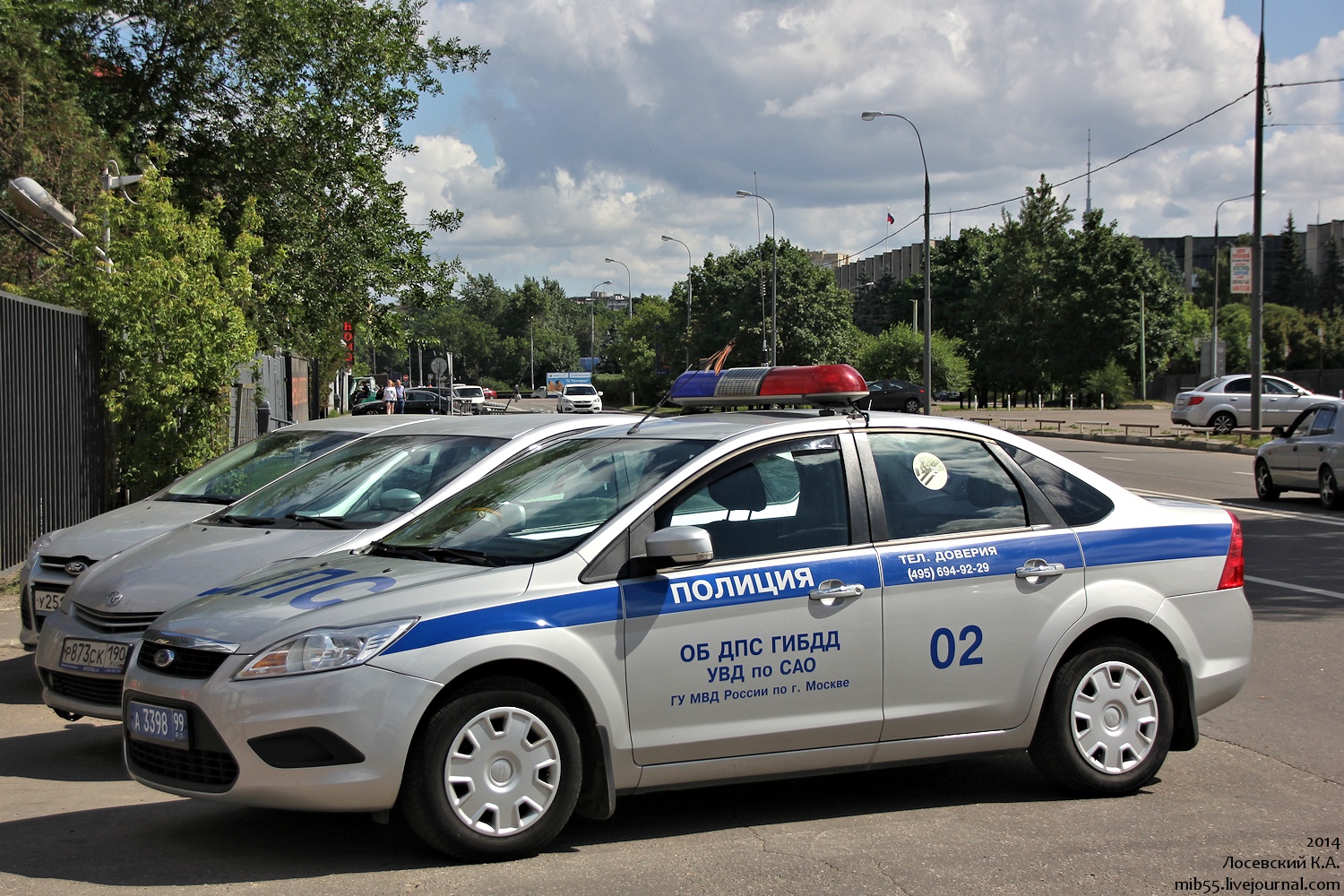 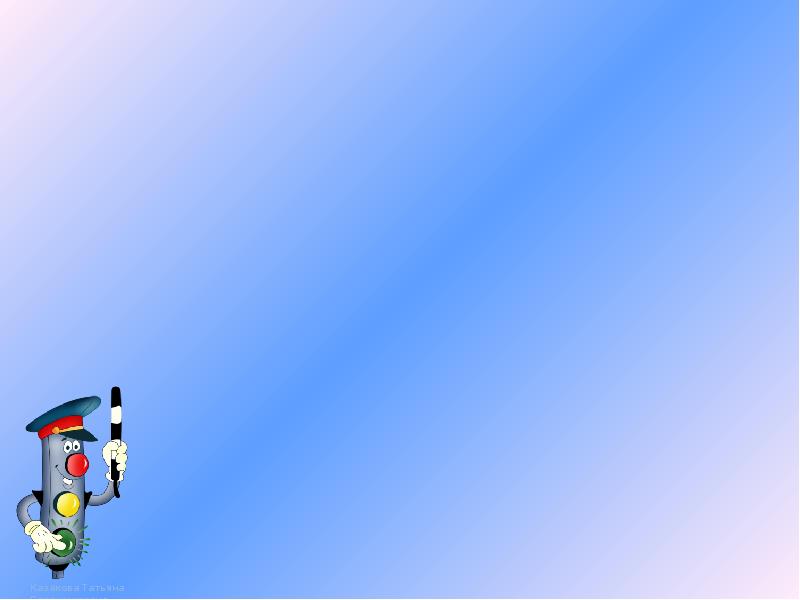 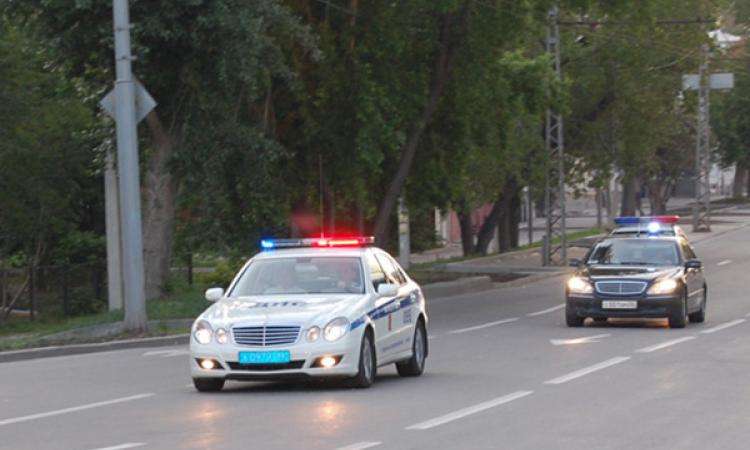 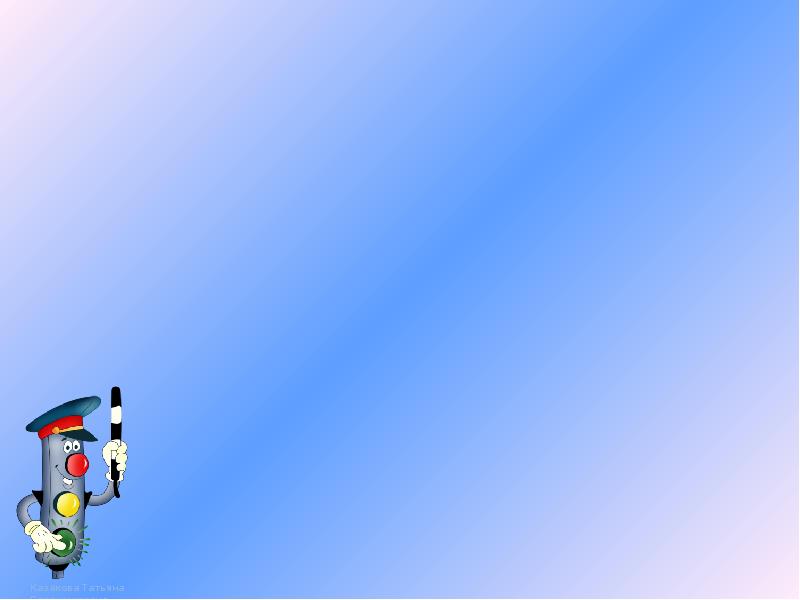 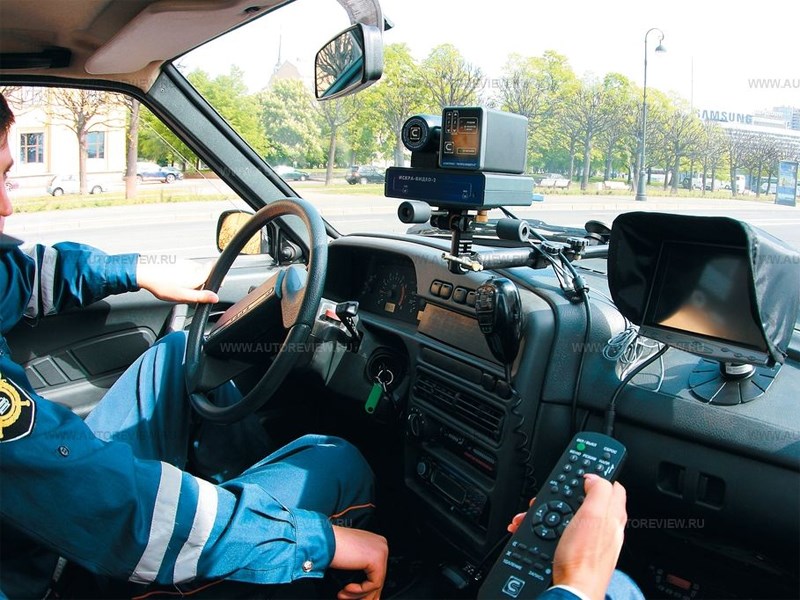 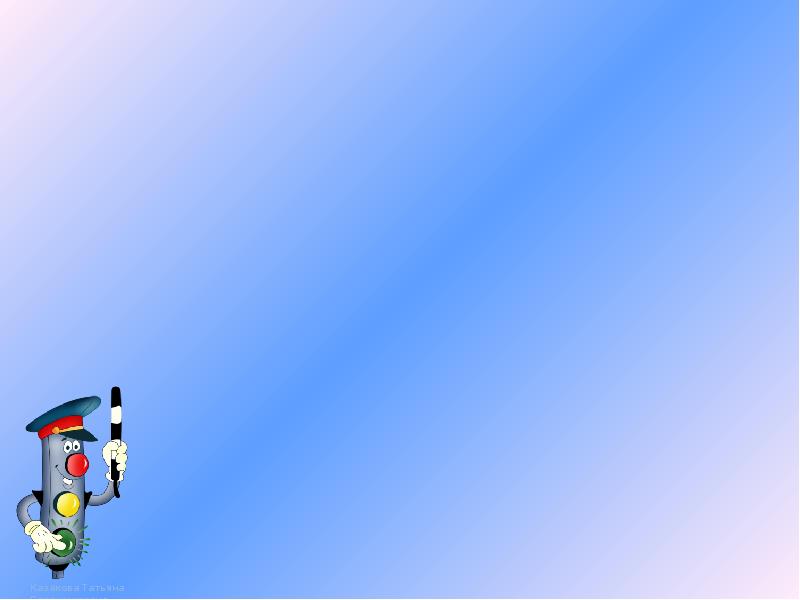 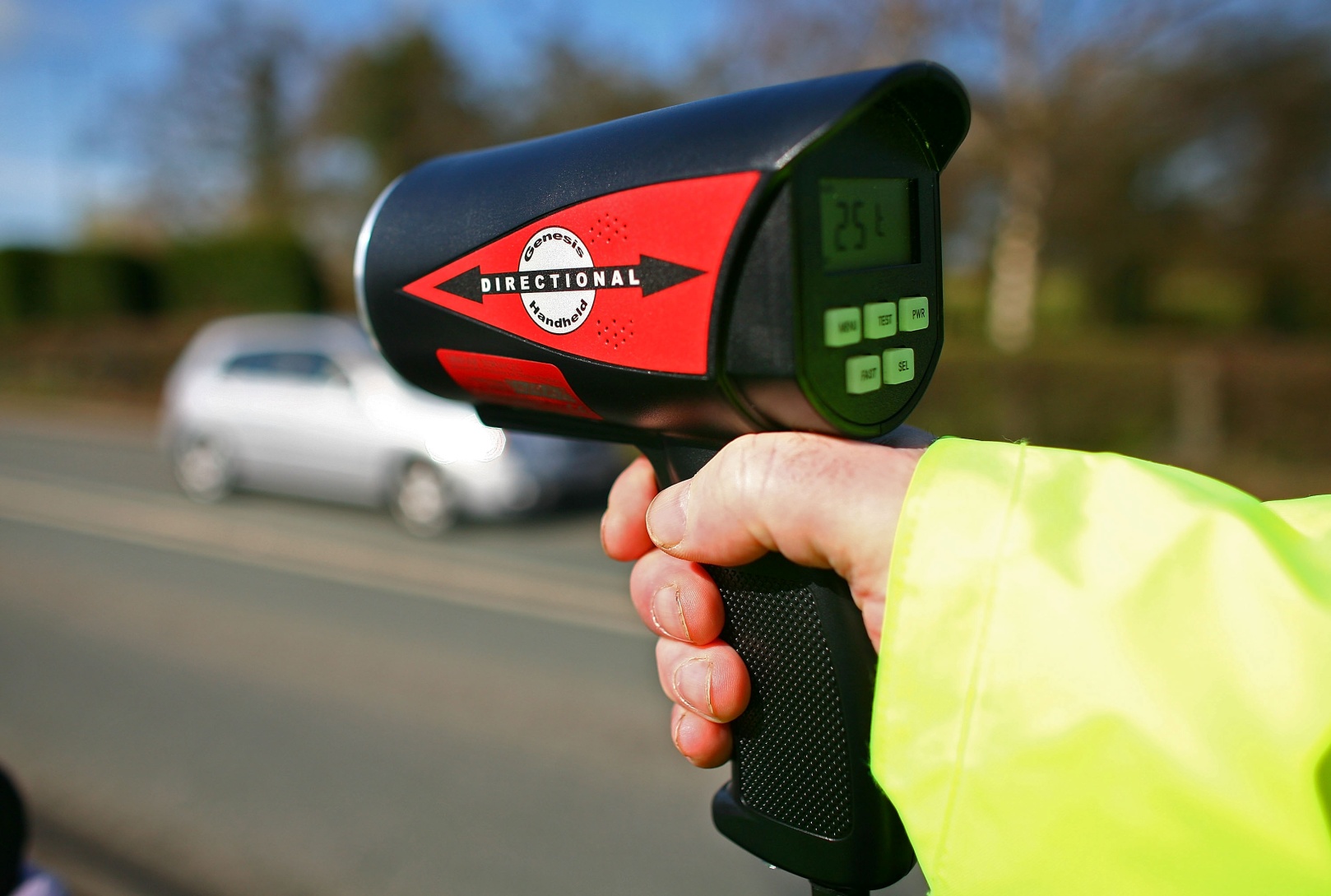 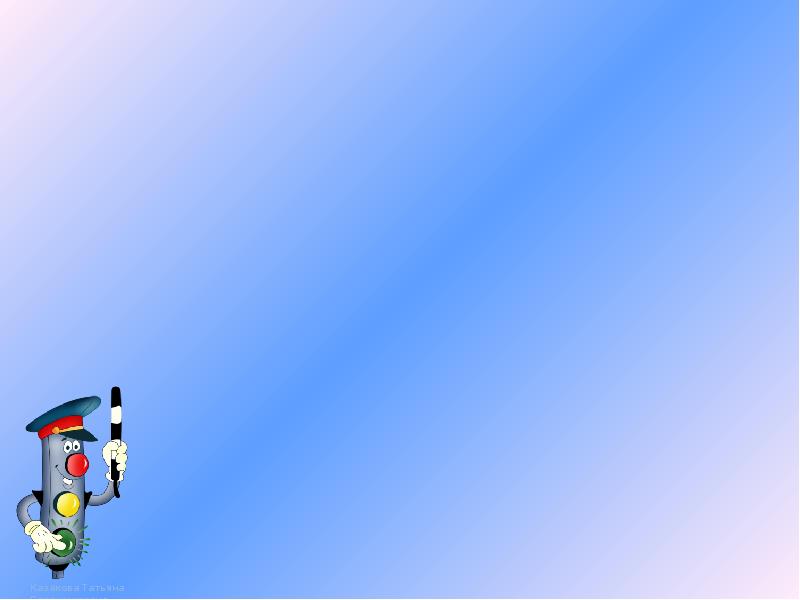 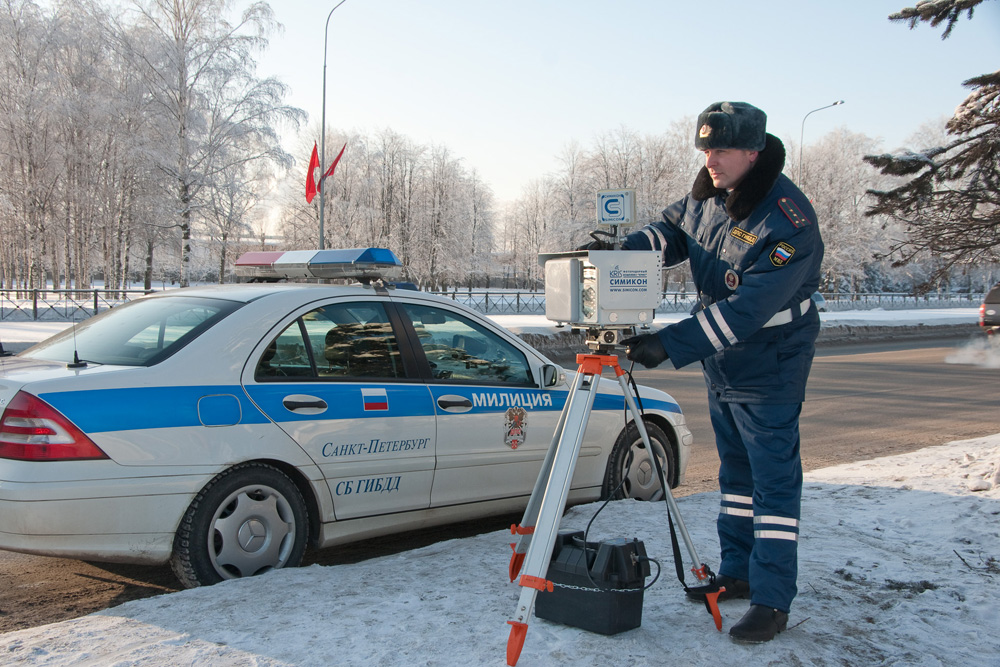 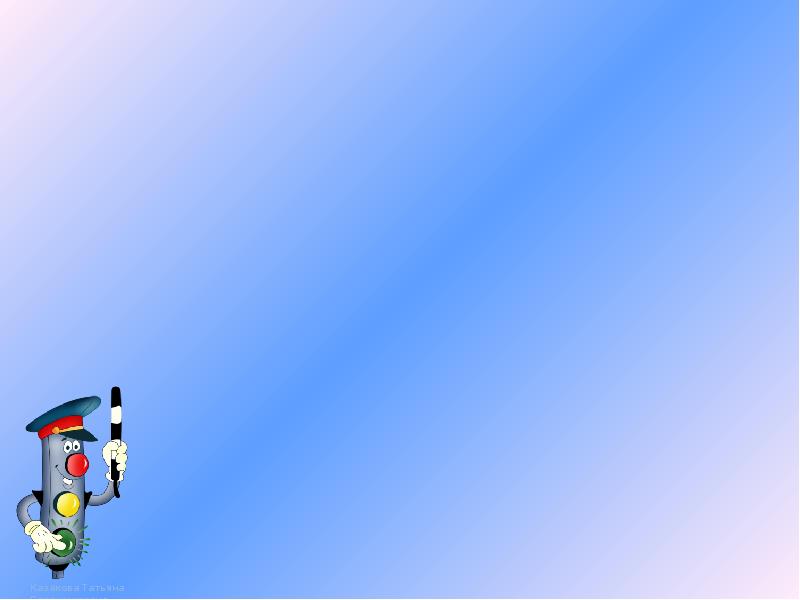 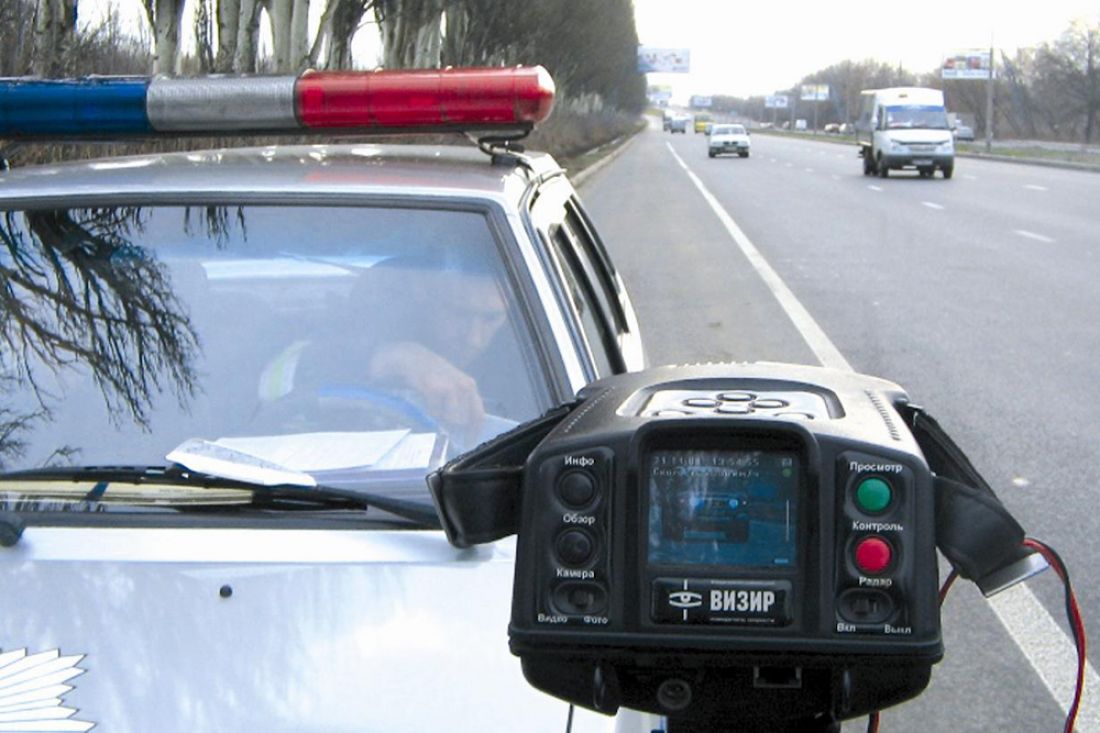 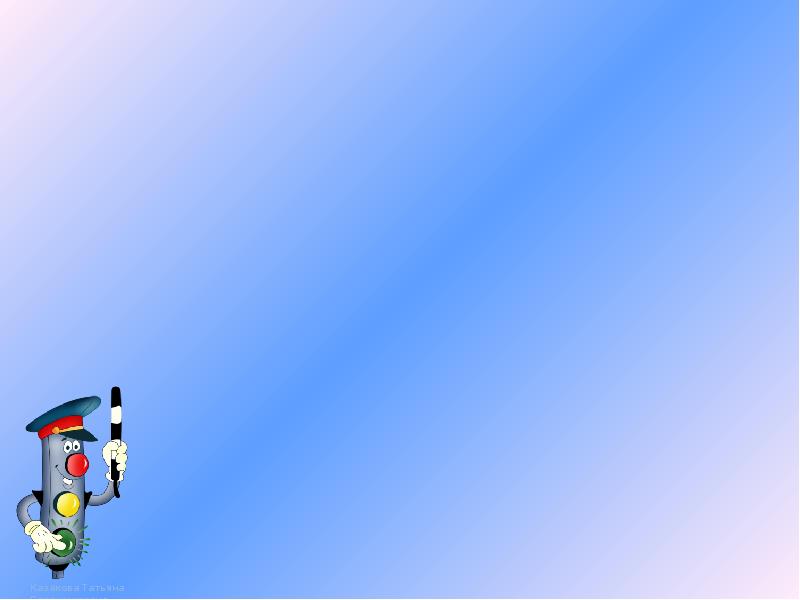 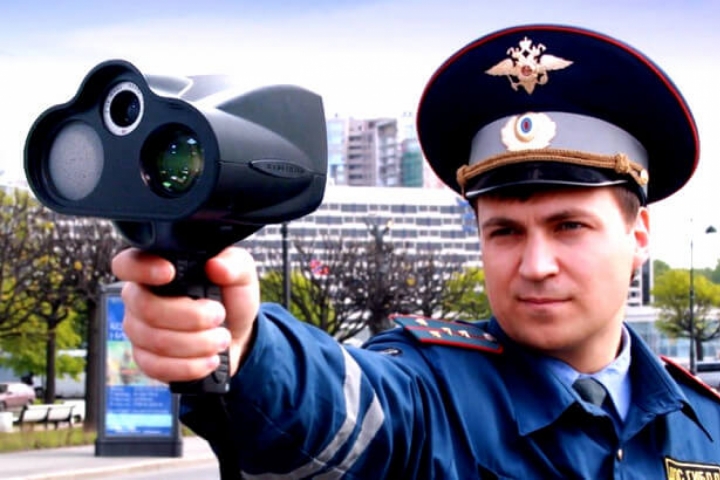 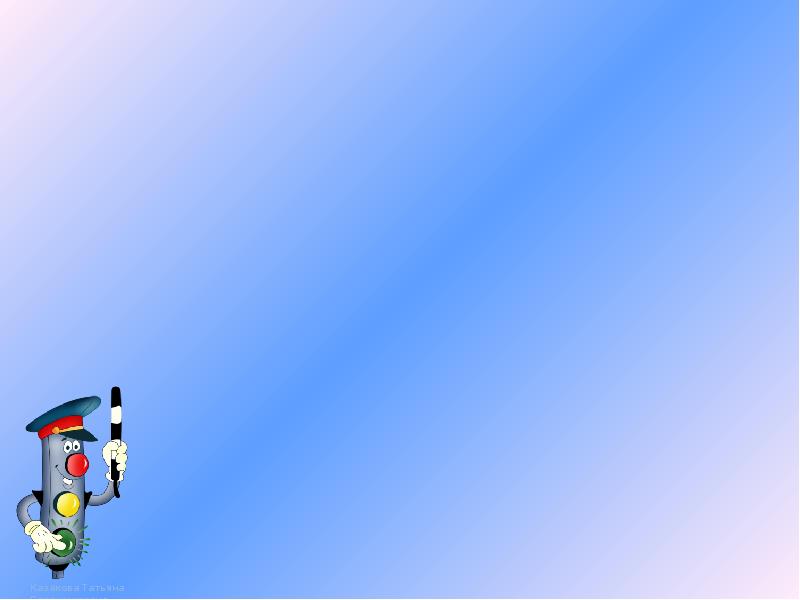 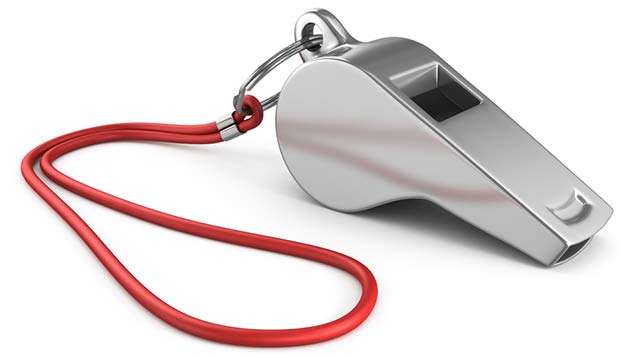 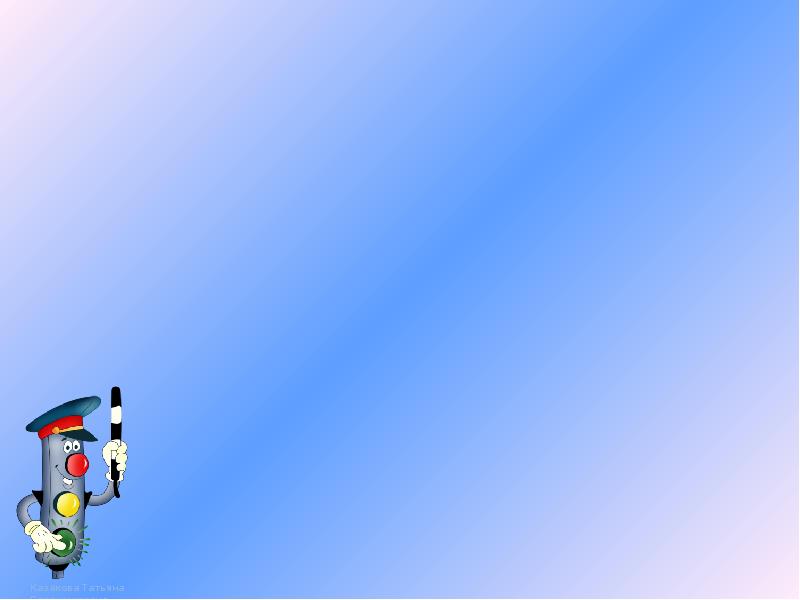 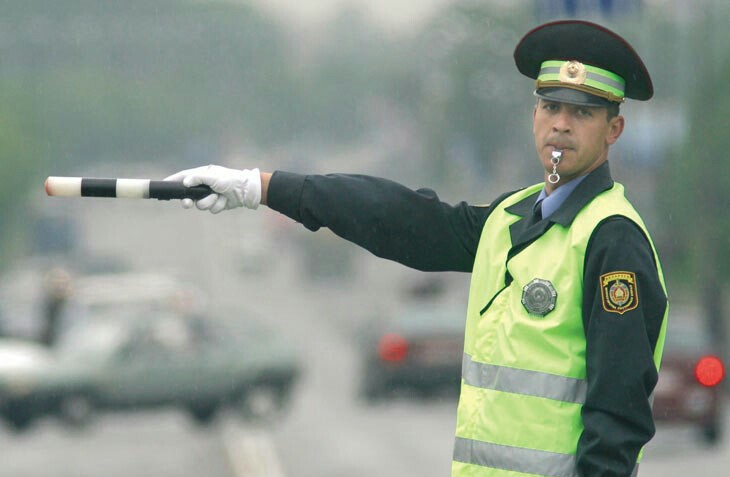 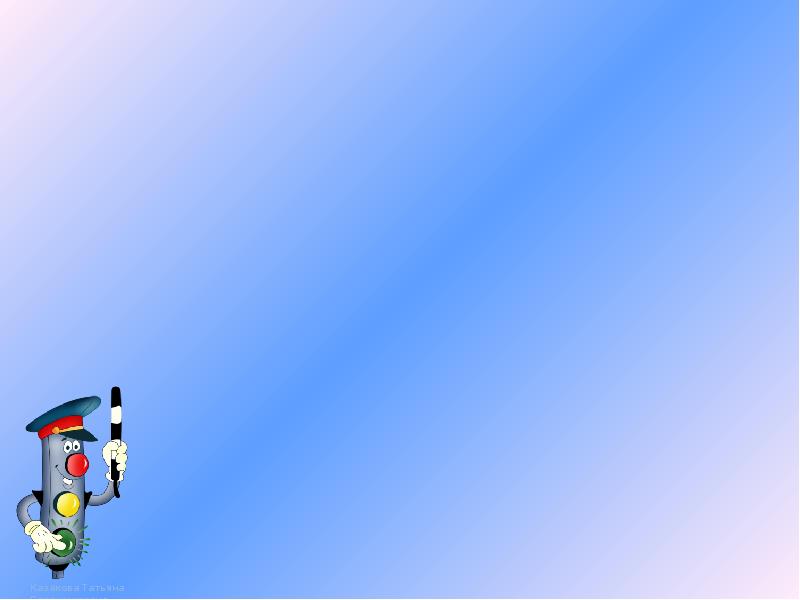 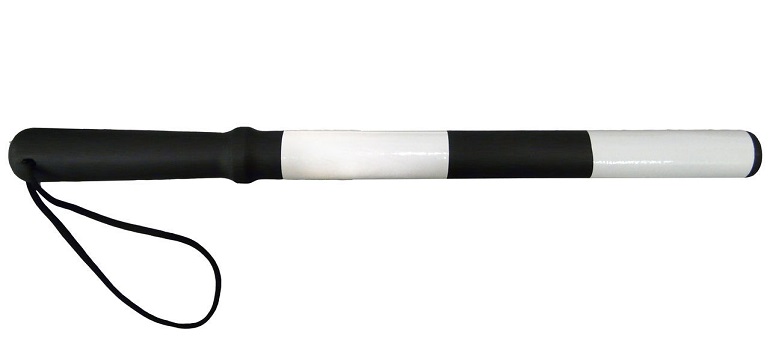 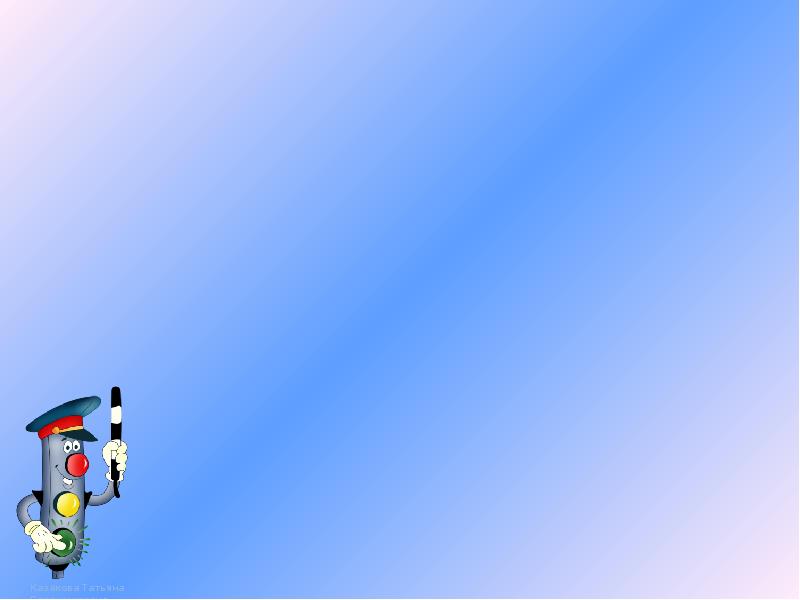 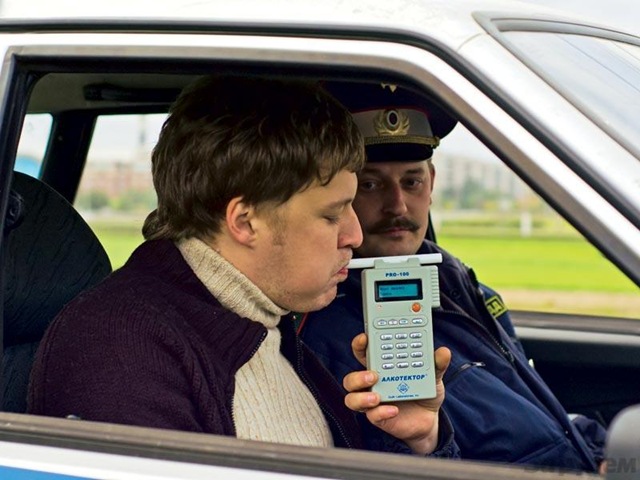 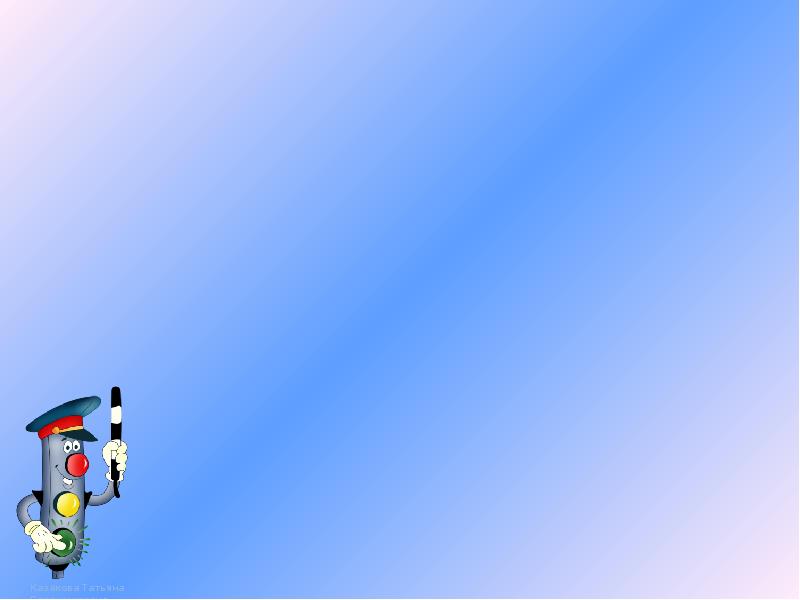 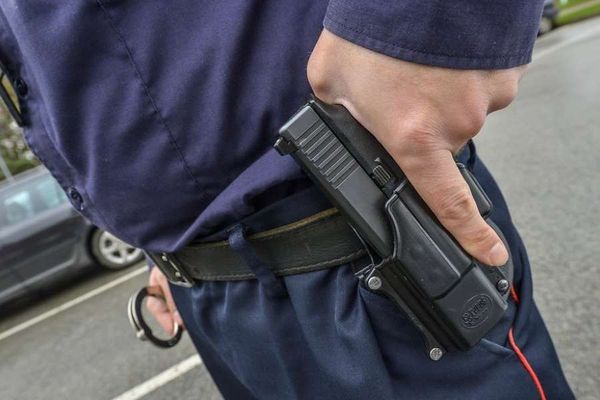 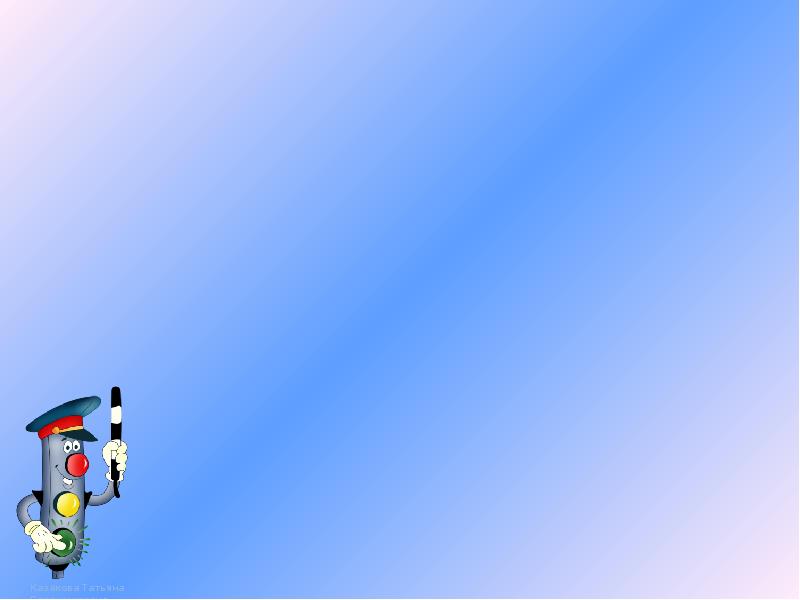 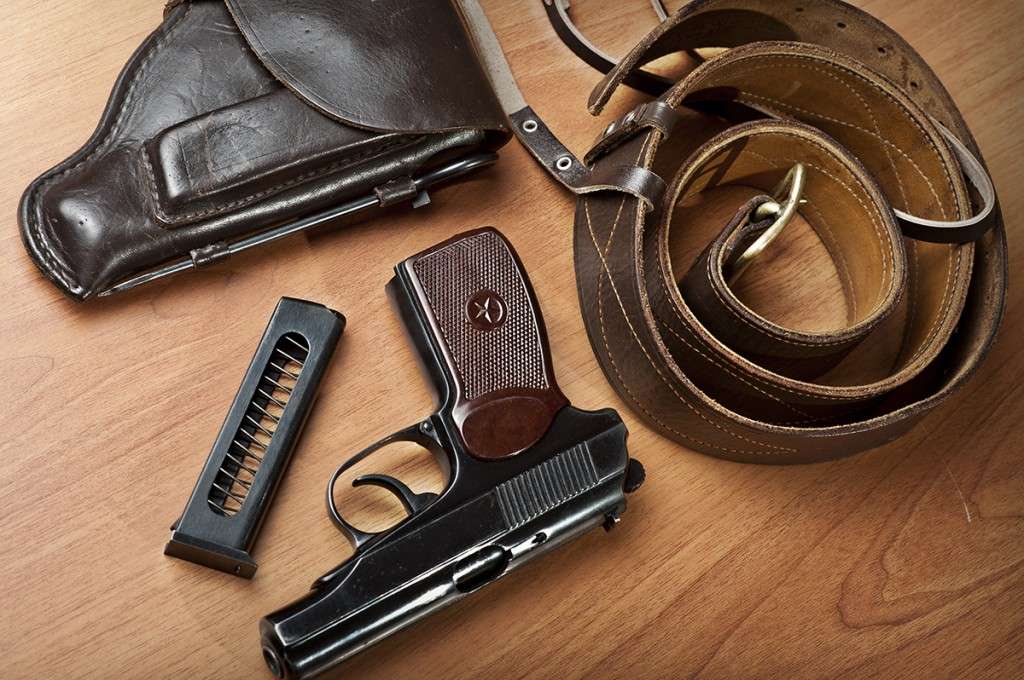 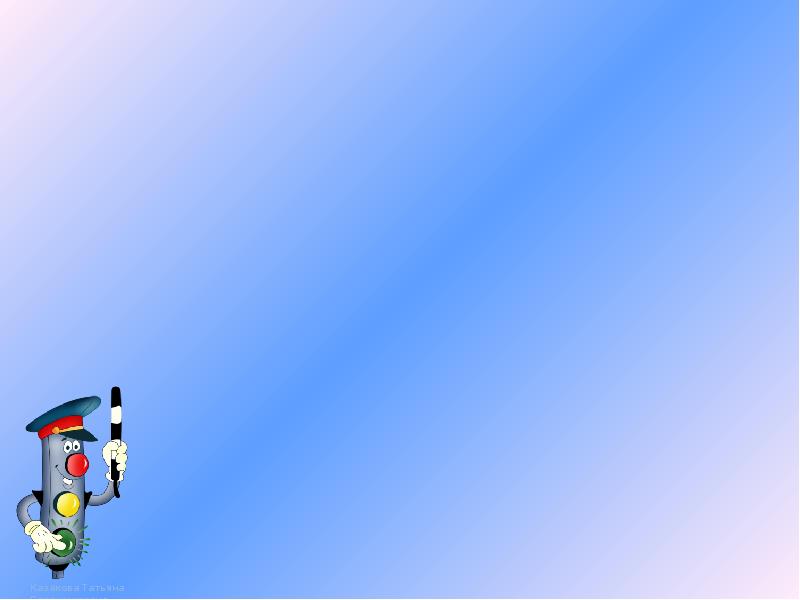 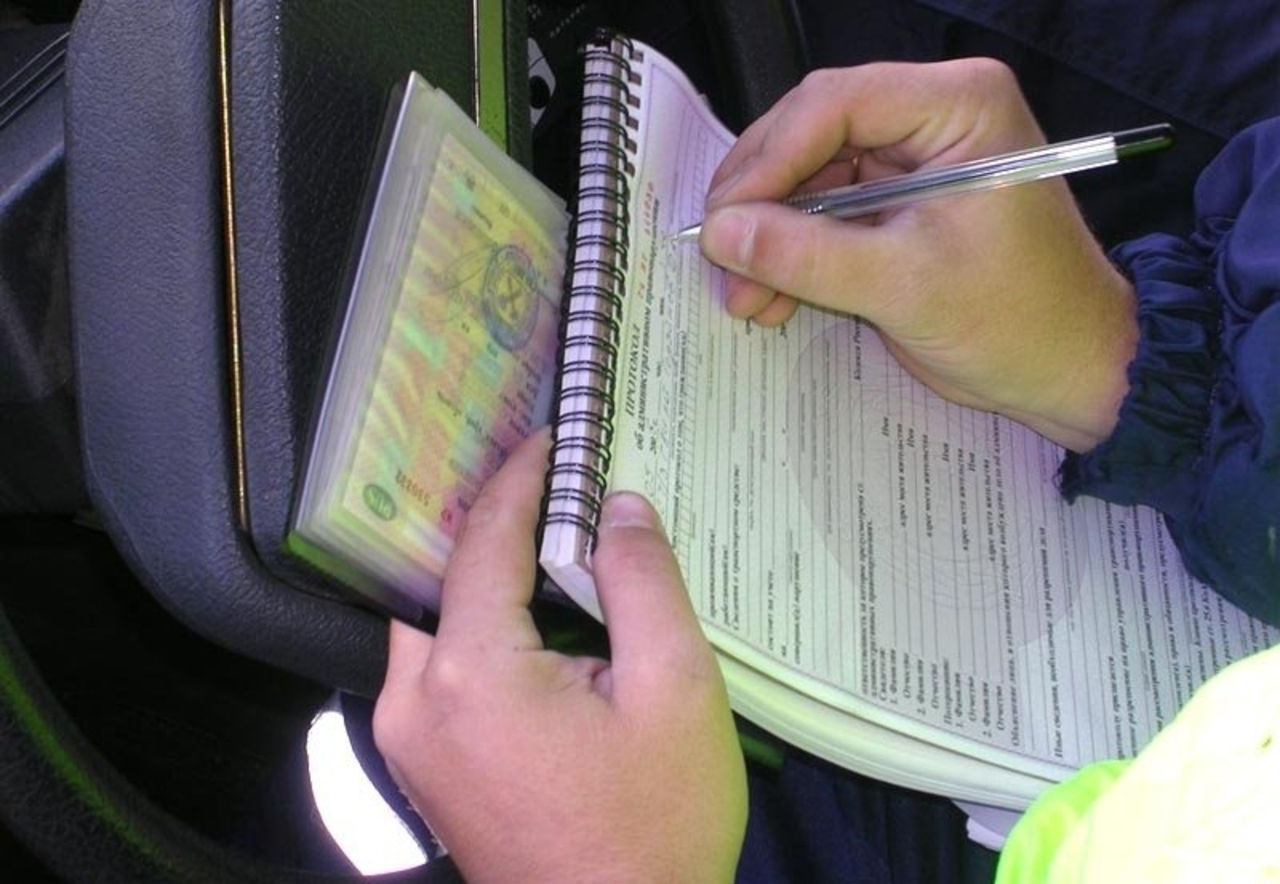 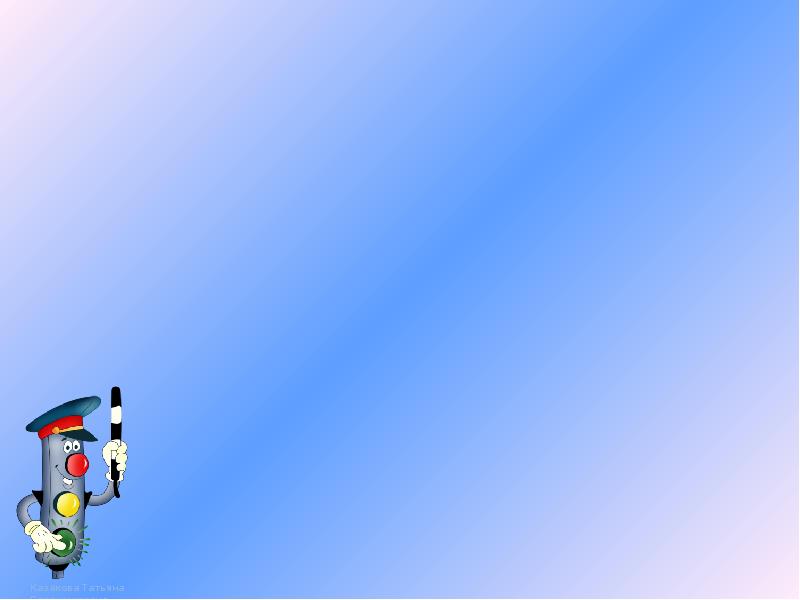 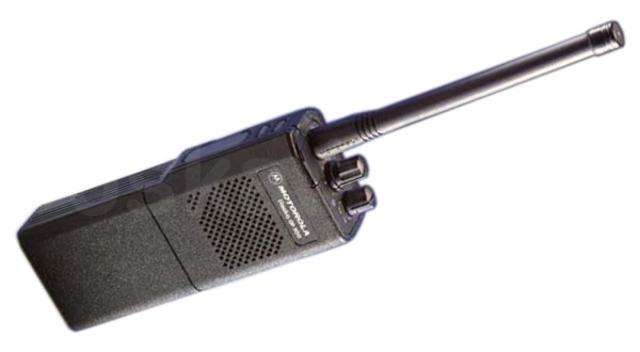 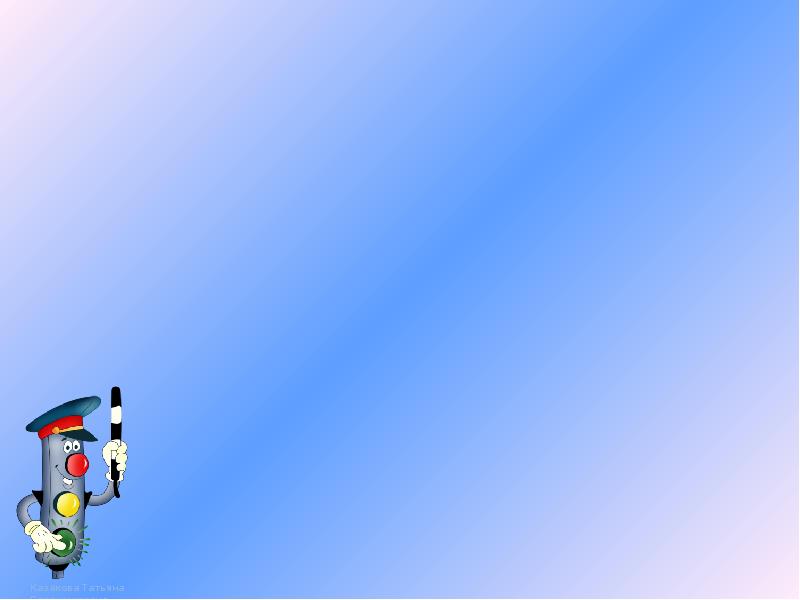 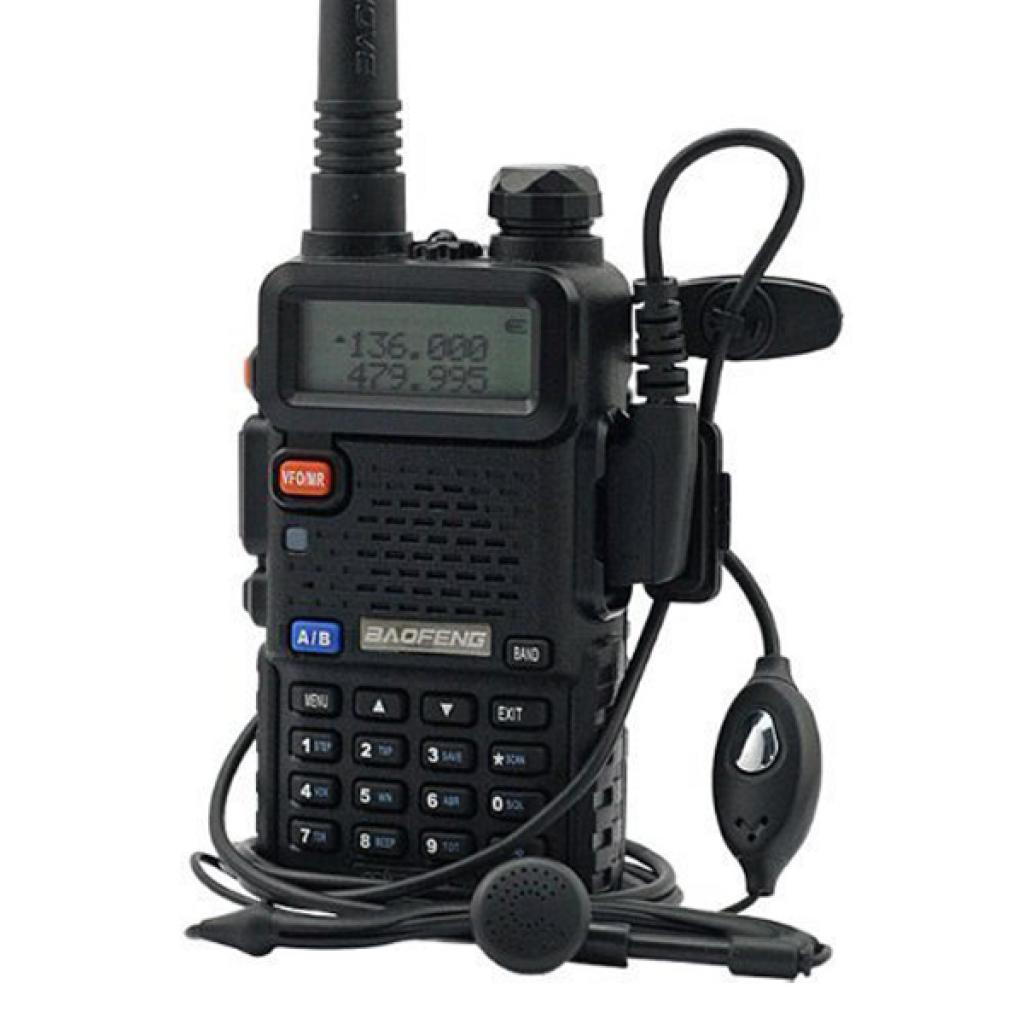 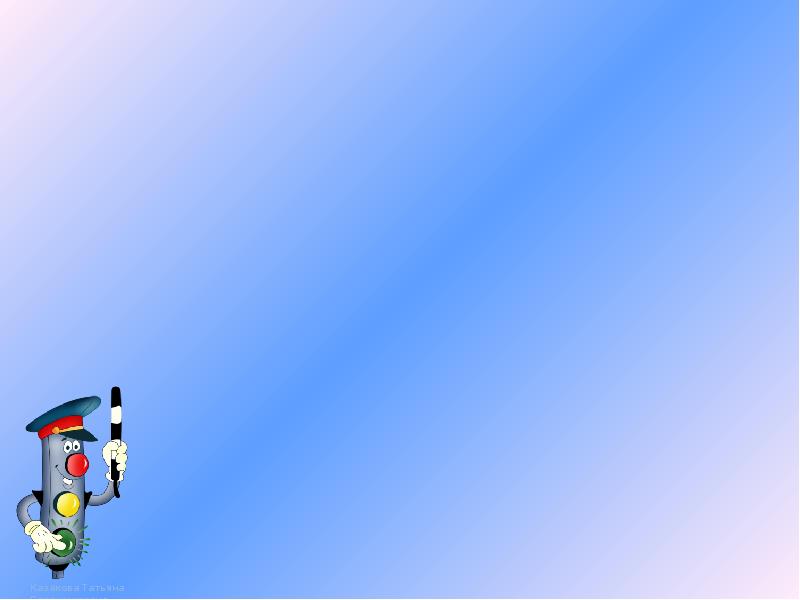 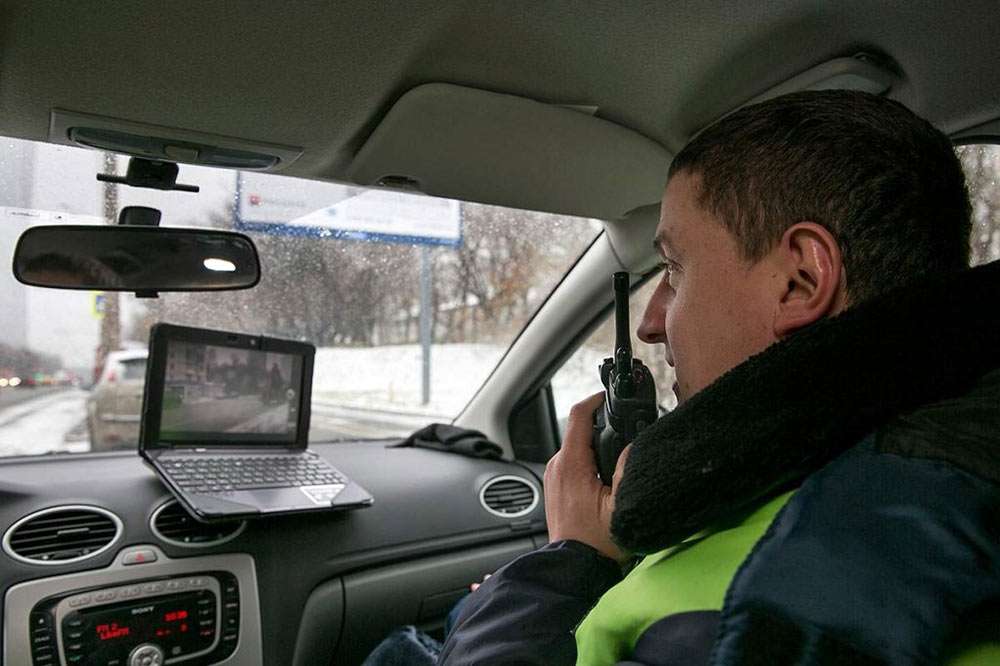 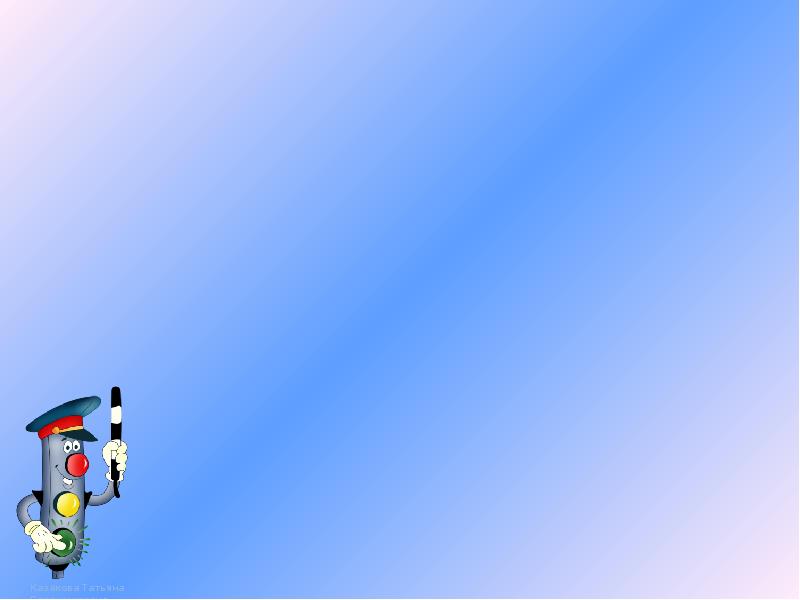 Памятник в Тюмени
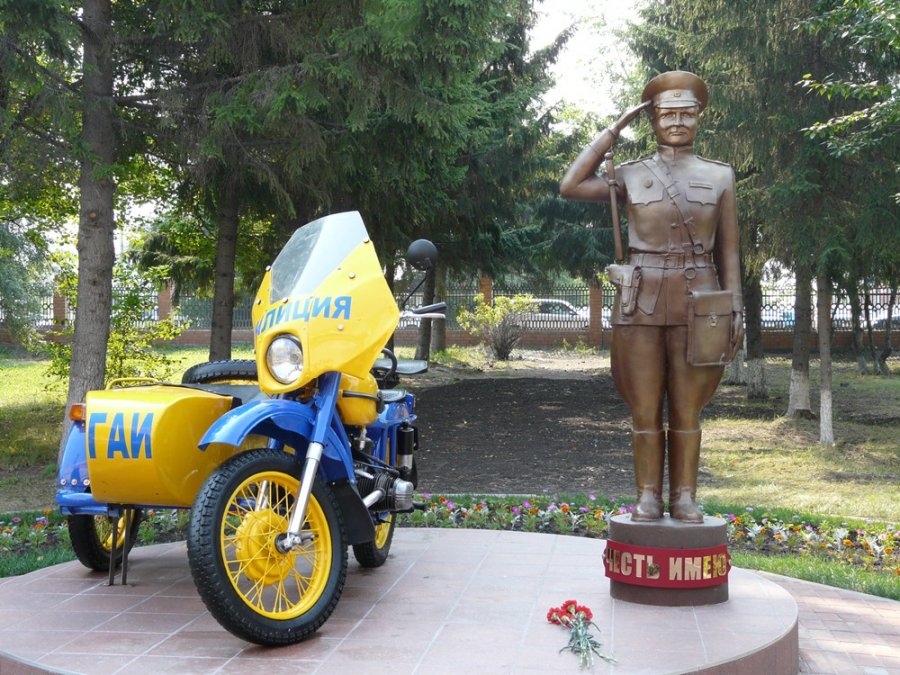 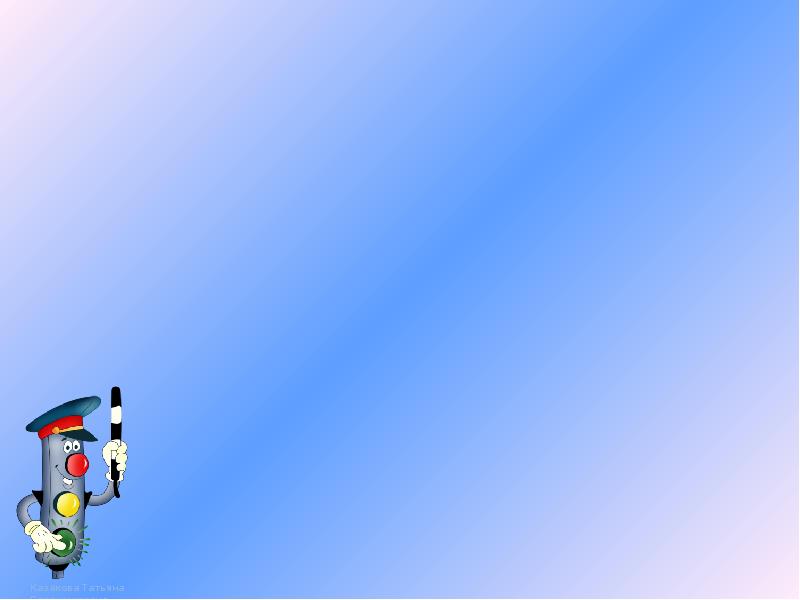 Памятник в Томске
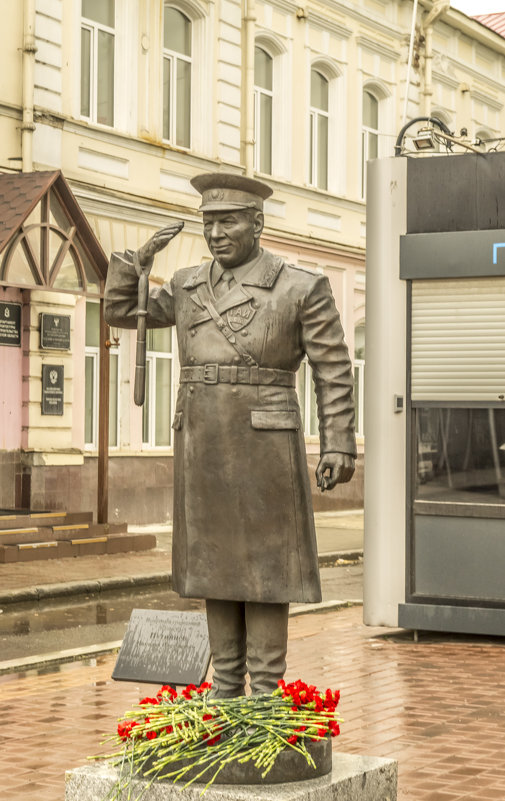 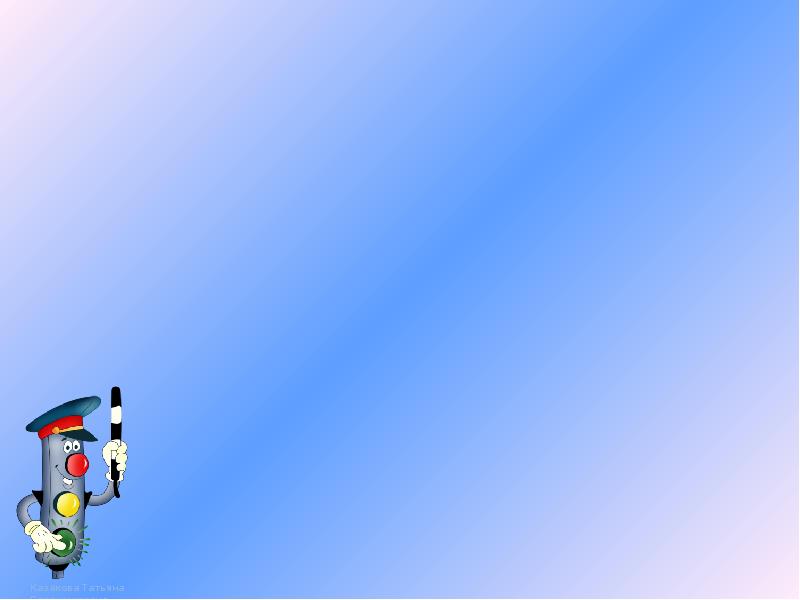 Памятник в Красноярске
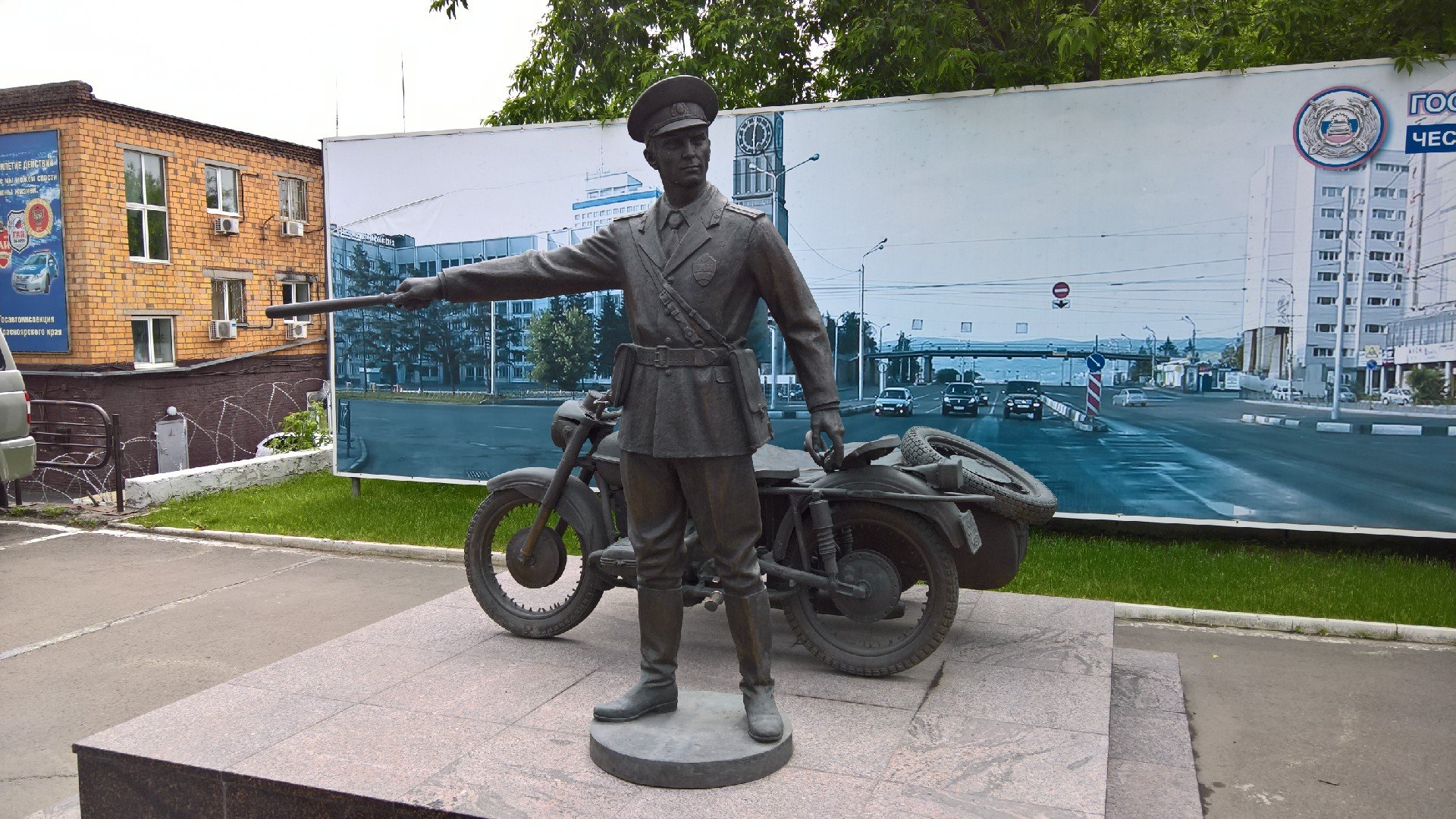 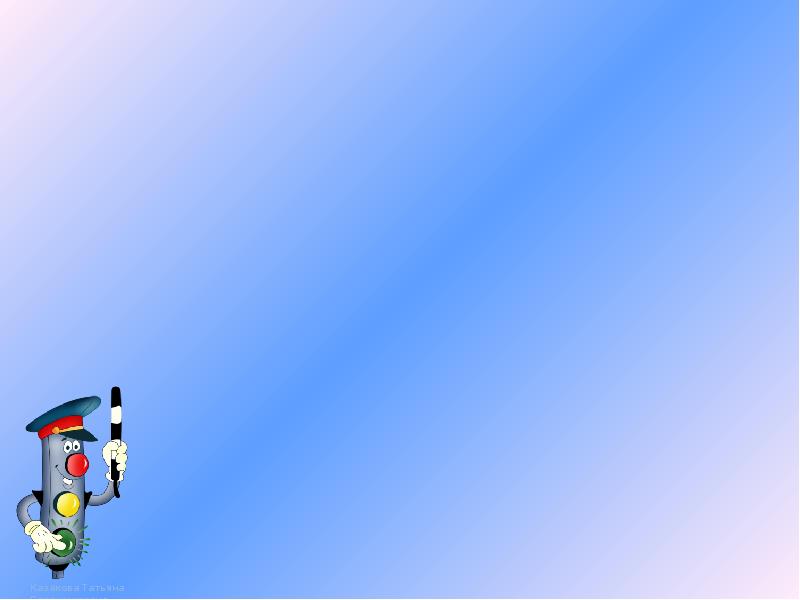 Памятник в Белгороде
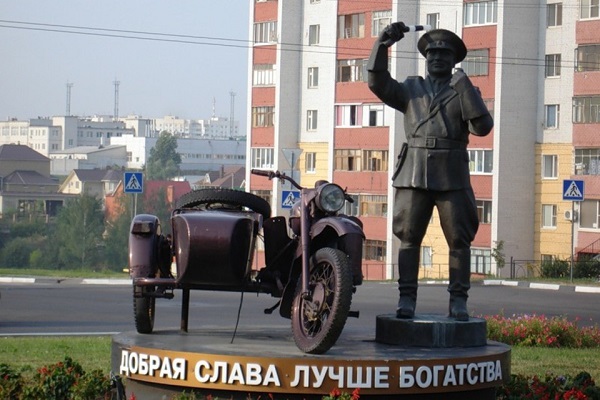 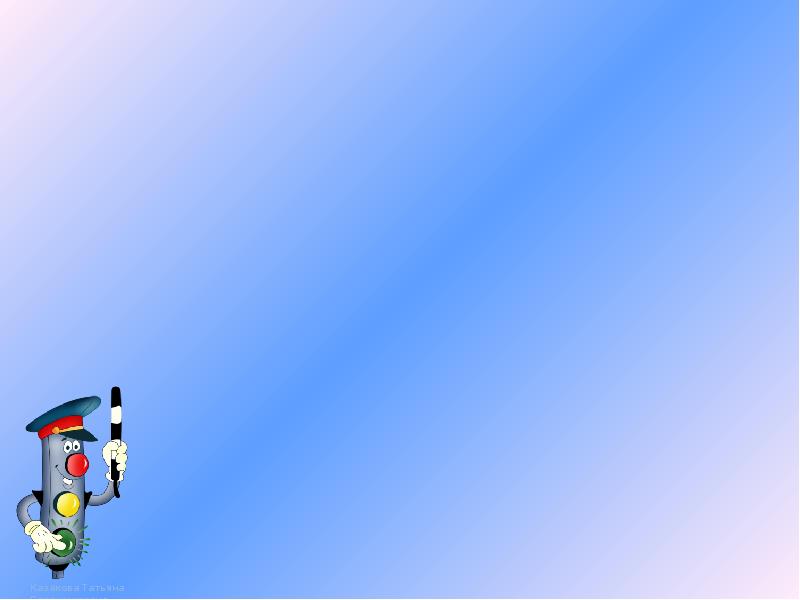 Памятник в Екатеринбурге
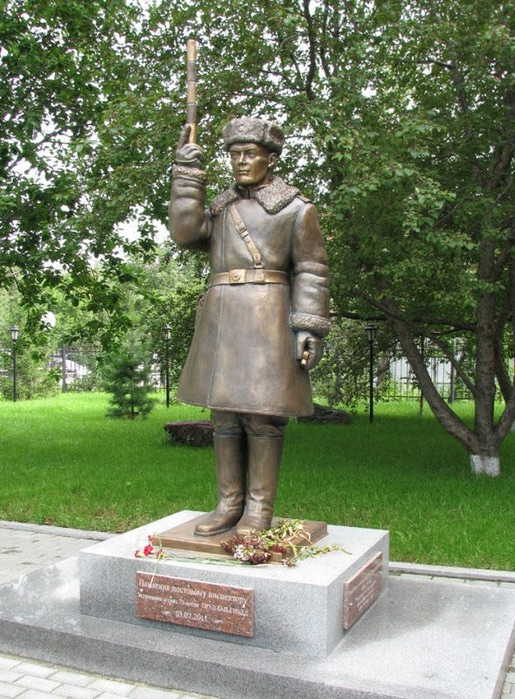 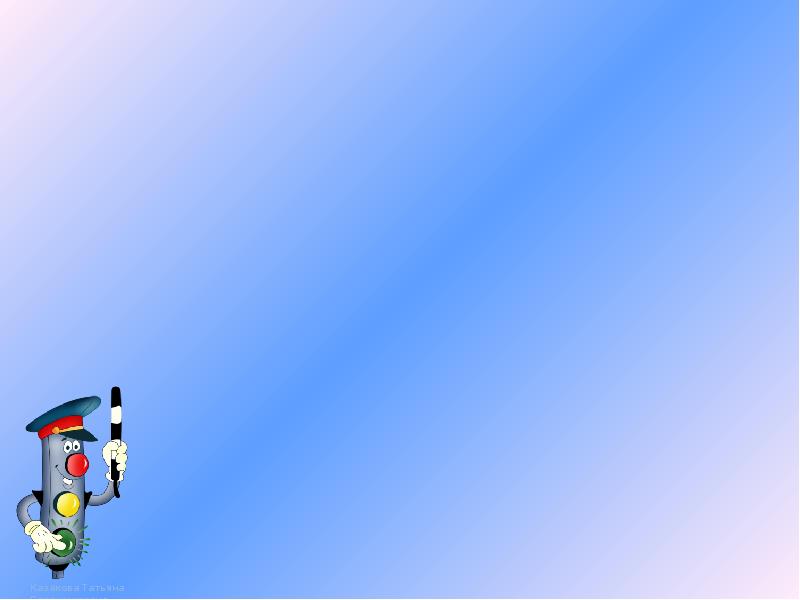 Памятник в Новосибирске
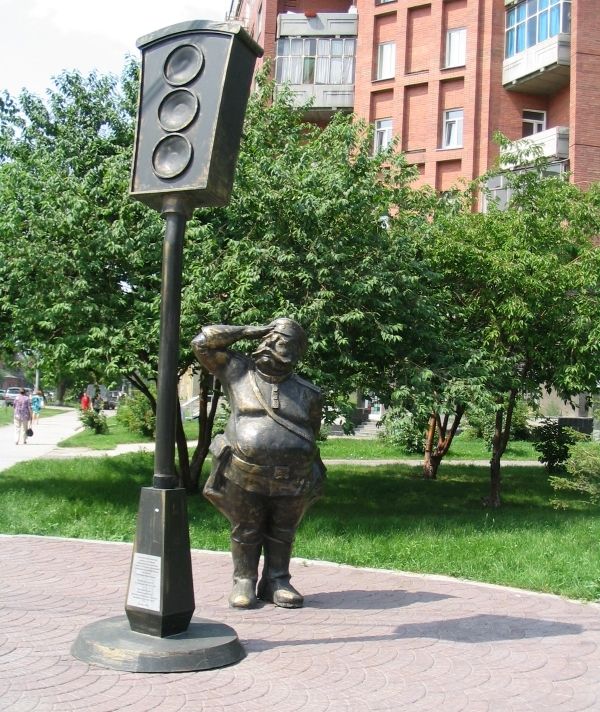 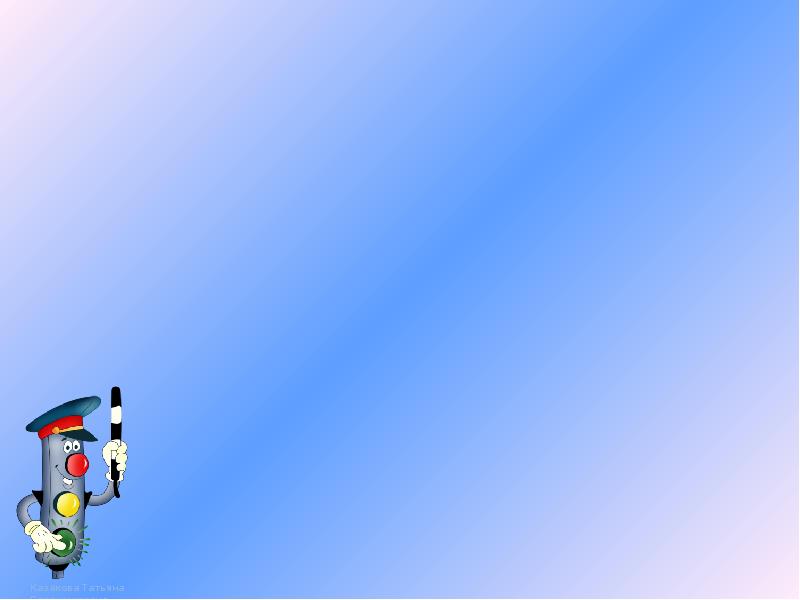 Памятник в Москве
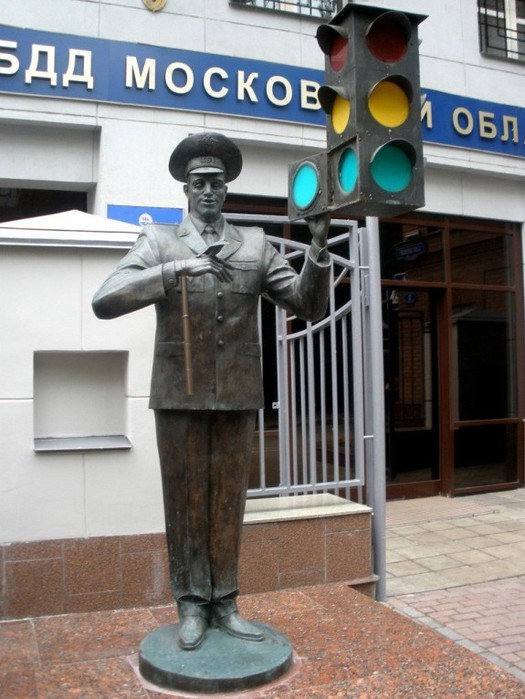 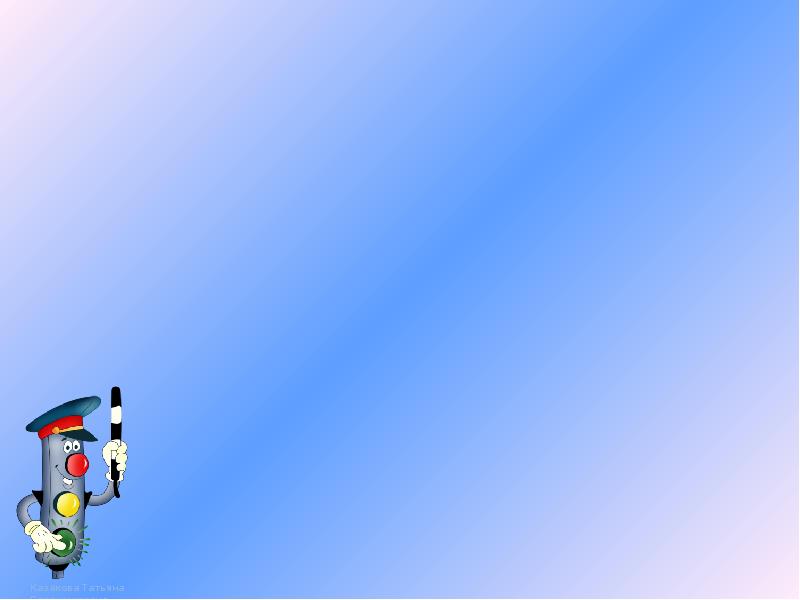